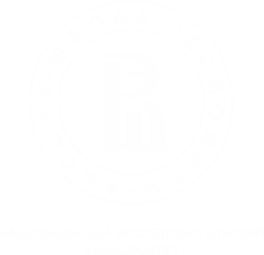 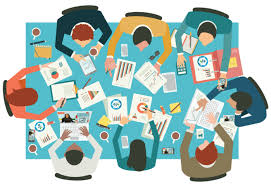 проектная
Деятельность в образовательном процессе и ярмарка проектов
Москва, 2021
Зачем университету проекты?
Проект - это специальная форма организации деятельности участников, которые собираются на определенный срок и осуществляют одноразовую, не повторяющуюся деятельность, направленную на создание уникального результата (продукта, услуги и т.п.) с конкретными параметрами в условиях ограниченных ресурсов.

Чем проект отличается от дисциплины?
Проект уникален и носит разовый характер.
У проекта всегда есть четкая цель, задачи и период реализации.
Проект всегда имеет итоговый результат в виде визуализированного продукта. И этот продукт отторжим от своих создателей.
Для реализации проекта требуются ресурсы и эти ресурсы всегда ограничены (участники, финансирование, ПО, лаборатории и т.п.)

Чем проект отличается от КР \ ВКР?
Проект может стать частью курсовой работы или ВКР, но не может являться ею полностью. Научная работа всегда имеет теоретическую часть и структуру, определенную программой практики образовательной программы. В связи с этим результаты проектной деятельности могут быть представлены в главе о практическом воплощении описываемого предмета работы.

Что дает проектная деятельность образовательной программе?
В условиях образовательного процесса проектная деятельность подразумевает обучение студента навыкам формулировать параметры будущего результата, планировать ресурсы и достигать его  в заданный срок. В контексте достижения результата, студенты приобретают компетенции и обучаются мягким навыкам (переговорному процессу, работе в команде, управление временем и т.п.).
2
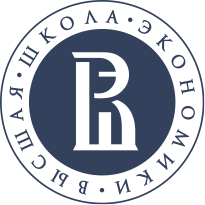 Дирекция основных образовательных программ
Какие бывают проекты?
3
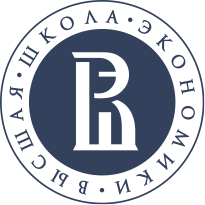 Дирекция основных образовательных программ
А еще проекты бывают…
4
Студенты и преподаватели в проектной деятельности
Что нужно знать студенту про проектную деятельность?
Количество и обязательность проектов, а также год обучения, на котором студенту необходимо реализовать проект, указаны в учебном плане ОП (образовательной программы) студента.
Есть три варианта реализации проектов на ОП:
Студенту предлагается конкретный проект, закрепленный в его ИУП, который он обязан выполнить – такие проекты являются обязательными по учебному плану.
Студенту предлагается выбор из нескольких проектов, реализацией которых занимается его факультет (факультетский пул) – такие проекты могут быть как обязательными, так и вариативными в зависимости от принятой на факультете стратегии.
Студент может выбрать любой проект по согласованию с академическим руководителем ОП. Например, с Ярмарки проектов (если в карточке проекта на Ярмарке указана ОП студента, значит, академический руководитель его уже согласовал) – такие проекты всегда являются вариативными (по выбору студента)

Важно знать!
Вариативный проект не привязан к календарному учебному графику. Поэтому, если сроки проекта вдруг перенеслись, проект отменился, либо участие в нем студента оказалось нецелесообразным по объективным причинам, проект переносится студенту в ИУП на следующий учебный год. Академической задолженности при этом не возникает!

А когда же возникает ак. задолженность за проект?
В двух случаях:
Если студент подтвердил свое участие в проекте, но не выполнил взятые на себя обязательства или выполнил их плохо и руководитель проекта выставил ему неудовлетворительную оценку в оценочный лист.
Если к концу 3 модуля выпускного курса студент не выполнил все проекты учебного плана своей ОП (он не допускается к испытаниям ГИА, т.к. считается не освоившим образовательную программу)
5
Студенты и преподаватели в проектной деятельности
А можно ли студенту выбирать проекты с Ярмарки, если в учебном плане ОП они не предусмотрены \ закреплены только обязательные \ студент уже выбрал проект?
Да, проекты можно выбирать без ограничений, имея в виду два правила:
Если проект не согласован с ак. руководителем ОП студента, этот проект по окончанию будет зачтен студенту в факультативную часть 
На многих ОП закреплено правило, что за весь период обучения студент может зачесть в свою основную проектную деятельность не более 25% сервисных проектов. Сервисные проекты сверх этого числа уйдут в факультативную часть.

В чем преимущества проектной деятельности для студента?
Главное преимущество состоит в том, что проектная деятельность вовлекает студента в подготовку конкретного продукта в рамках его направления обучения, дает ему возможность проявить себя активным участником команды и получить конкретные профессиональные компетенции, которые пригодятся на практике в дальнейшем. Кроме того, участие в проекте развивает системное мышление, нацеленность на результат, а зачастую и коммуникативные навыки (обсуждение, представление и защита результатов и пр.) 

Важно понимать!
Студент выбирает не проект, а роль (вакансию) в проекте – т.е. в рамках проекта он становится профессионалом в своем блоке деятельности, например, дизайнером, программистом, инженером или социологом.
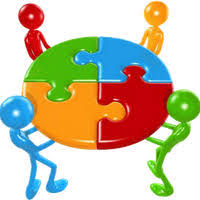 6
Студенты и преподаватели в проектной деятельности
Как преподаватели могут быть вовлечены в проектную деятельность?
Во-первых, преподаватели и научные сотрудники университета могут становиться  руководителями проектов. 
Во-вторых, преподаватели также могут участвовать в роли экспертов, консультантов, наставников, координируя и поддерживая реализацию конкретного проекта.

Зачем НПР (научно-педагогическим работникам) пробовать себя в роли руководителей проектов?
Во-первых, если есть проектная идея, но нет команды для ее реализации.
Во-вторых, если в лаборатории реализуется проект, на который требуются студенты разных профилей подготовки для выполнения определенных блоков работ
В-третьих, для повышения собственной квалификации – проектное обучение сейчас в тренде, и все более востребовано у студентов, т.к. помогает им обрести необходимые практические навыки для будущей профессии.
Наконец, в-четвертых, для получения преподавательской нагрузки – Университет стимулирует участие преподавателей в проектах, определяя повышенные часы нагрузки за руководство проектами.
7
Студенты и преподаватели в проектной деятельности
Преподаватель дисциплины                                                       Преподаватель как руководитель проекта
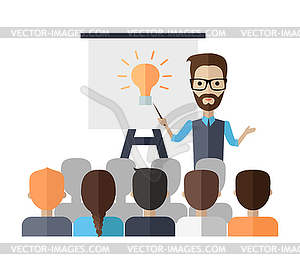 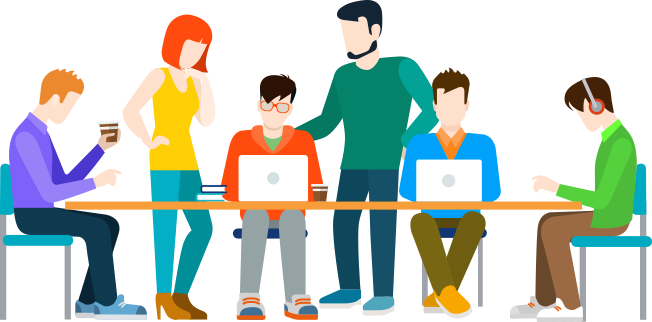 Важно знать! Университет уверенно развивает проектную деятельность, ориентируя дисциплины под задачи конкретных проектов. Таким образом, постепенно ядром обучения станут проекты, а дисциплины будут изучаться «под проект», с целью получения студентами необходимых знаний для его успешной реализации.
8
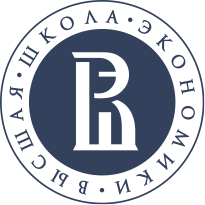 Дирекция основных образовательных программ
Ярмарка проектов – специальный инструмент на портале НИУ ВШЭ, дающий возможность
9
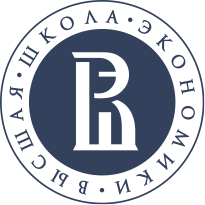 Дирекция основных образовательных программ
Как опубликовать проект на ярмарке проектов
Прежде всего, зайти на сайт www.hse.ru/org/hse/pfair/ и изучить имеющиеся проекты.
Затем нажать на кнопку «Что такое проект и как его добавить?» и попасть на страницу с описанием проектной деятельности в НИУ ВШЭ - https://electives.hse.ru/project_proff На странице размещены все инструкции и шаблоны, которые могут Вам понадобиться в процессе публикации и реализации проекта.

Добавить проект на Ярмарку может любой
сотрудник НИУ ВШЭ!
Преподавателям при этом реализованный 
проект будет засчитан в часы нагрузки.
Подробнее о расчете нагрузки здесь:
https://www.hse.ru/studyspravka/indnagruzka
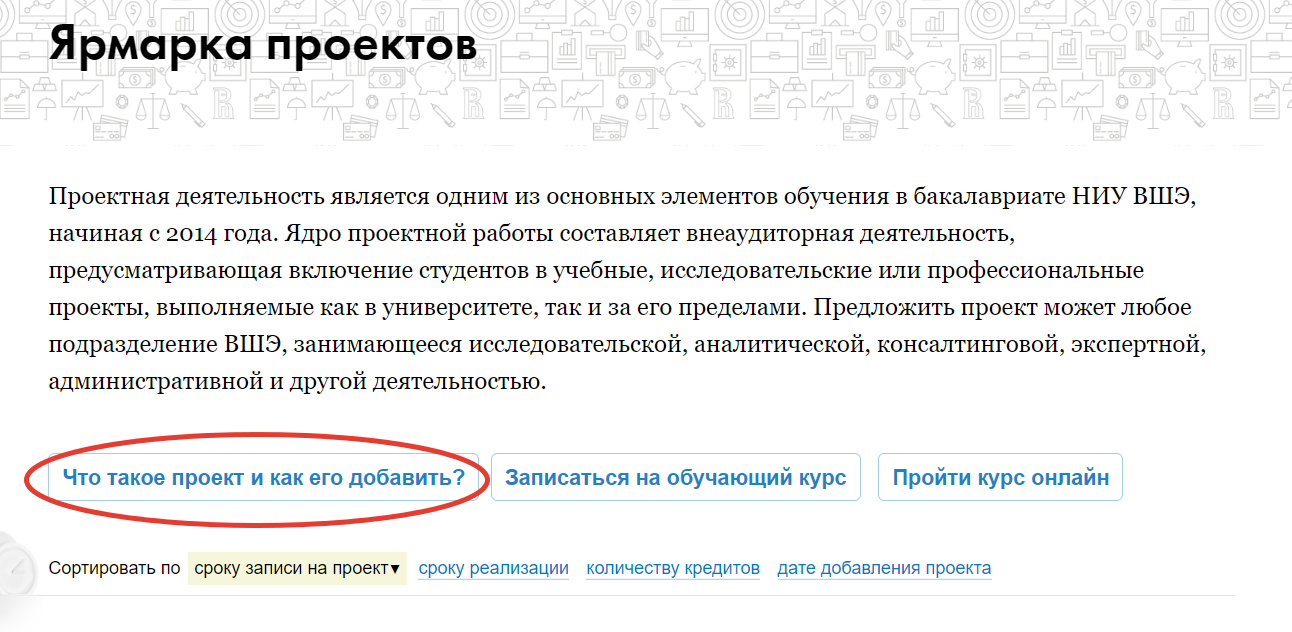 10
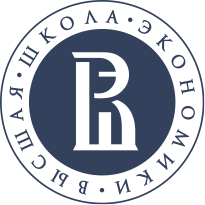 Дирекция основных образовательных программ
Как опубликовать проект на ярмарке проектов
Добавление проекта осуществляется через персональную страницу сотрудника на Портале НИУ ВШЭ. Чтобы зайти в редакторский интерфейс своей страницы, необходимо нажать на иконку синего человечка в верхнем правом углу («личный кабинет сотрудника НИУ ВШЭ»), потом по требованию системы ввести свои логин и пароль (совпадает с корпоративной почтой) и дождаться загрузки страницы.
На личной странице следует перейти в закладку «Мои задачи» и там нажать на ссылку «Добавить проект в ярмарку проектов».
Перед Вами откроется общая база проектов. Чтобы добавить новый, надо нажать на иконку белого листа с желтым кружком в левом верхнем углу базы.
Откроется электронная форма заявки, поля которой необходимо заполнить. К заявке обязательно прикрепляется файл заявки-предложения, шаблон которого Вы можете скачать на странице https://electives.hse.ru/project_proff. Шаблон может быть прикреплен в формате .docx или .pdf, однако учтите, что в него часто приходится вносить изменения в ходе согласования проекта, поэтому удобнее будет загрузить предложение в редактируемом виде.
Краткая инструкция о добавлении проекта на Ярмарку со скриншотами также находится здесь.
11
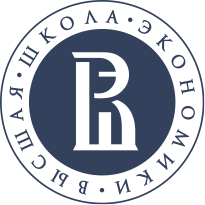 Дирекция основных образовательных программ
Что важно знать, заполняя заявку?
Указывая основное место работы руководителя, выбирайте наименьший структурный уровень – т.е. если у Вас на личной странице указано: Факультет гуманитарных наук \ Школа исторических наук, то указывать необходимо школу, а не факультет. Зачем это нужно? Дело в том, что при трудоустройстве всех сотрудников ВШЭ заносят в систему Ис-Про со связкой ФИО+подразделение, и эта связка интегрирована в другие корпоративные системы Вышки. Поэтому, если Вы укажете факультет, работая при этом в школе (на кафедре, департаменте) факультета, при автозагрузке информации о Вашем проекте в АСАВ система не найдет совпадения ФИО+факультет, и проект не попадет в учебный план студентам, к-ые его выбрали. 
Если проект реализуется совместно с внешним партнером (организацией или ИП), пожалуйста, указывайте их в соотв-м поле заявки. Это важный показатель для статистики Университета по взаимодействию с внешними заказчиками.
Описание проекта лучше делать размером не менее 5-6 предложений, иначе при публикации на Ярмарке проект будет смотреться не слишком привлекательно.
Выставляя срок записи студентов на проект и дату начала реализации проекта, надо иметь в виду следующие временные затраты: как только проект попадает на рассмотрение ДООП, идет отсчет 5 рабочих дней, в течение к-х проект проверяют администраторы Ярмарки и, параллельно – академ. руководители выбранных Вами ОП. После этого проект публикуется на Ярмарке, и на него начинается запись. После окончания срока записи Вам также понадобится время, чтобы отобрать заявки. Таким образом, если проект направлен на рассмотрение ДООП 1 сентября 2020 года, опубликован он будет 8 сентября, срок записи желательно ставить до 14-15 сентября, а дату начала проекта – хотя бы 17-18 сентября, чтобы успеть отобрать заявки и связаться с утвержденными кандидатами.
12
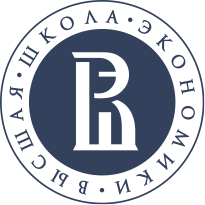 Дирекция основных образовательных программ
Что важно знать, заполняя заявку?
Кредиты за проект указываются в расчете на 1 студента в максимальном значении. Расчет происходит по формуле: количество недель * интенсивность / 25, где:
количество недель – автоматически подсчитывается при выставлении дат начала и окончания проекта
интенсивность – среднее количество часов, которое потребуется студенту для выполнения задач по проекту в неделю
25 – количество астрономических часов, равных 38 ак. часам (что = 1 кредиту).  
Вы можете взять на проект на 50% больше студентов, чем указали изначально вакантных мест (например, если после рассмотрения заявок поймете, что хотите взять больше студентов, чем планировали изначально). Поэтому ставьте среднее число, без запаса. Однако помните, что в классическом понимании проектная группа – обычно не более 5-7, иногда 10 человек. Участие большего количества студентов требует дополнительного обоснования в проектном предложении (подробнее опишите роли и этапы работ). 
Если Вы хотите что-то изменить в уже опубликованном проекте, обновить файл пр.предложения, продлить или, наоборот, закрыть раньше запись, изменить период реализации или даже заморозить проект – пишите на почту project@hse.ru. Однако помните, что изменение периода реализации может привести к пересчету кредитов по вышеуказанной формуле, а если проект уже реализуется, все изменения необходимо согласовать с участниками проекта (особенно со студентами выпускных курсов, к-м важно выполнить проект до начала ГИА).
13
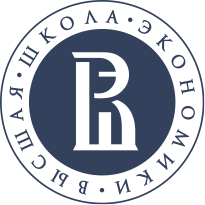 Дирекция основных образовательных программ
проект отправлен на рассмотрение. Что происходит?
В течение 5 рабочих дней проект проверяют администраторы Ярмарки и академ. руководители указанных Вами ОП. Администраторы смотрят корректность заполнения всех полей, а также адекватность предлагаемого мероприятия понятию проектной деятельности. Академ. руководители определяют, будет ли проект полезен студентам их ОП. 
Если в проекте содержатся технические или содержательные ошибки, он будет возвращен Вам на доработку. Срок согласования при этом продолжится только с момента, когда доработанный проект снова будет направлен Вами на рассмотрение ДООП.
Ак. руководитель может отказать проекту в реализации на своей ОП. Однако это происходит нечасто. Если же ак.руководитель проигнорировал проект и никак не отреагировал на автописьмо, система действует по принципу «молчание – знак согласия» и публикует проект в т.ч. и для студентов такой ОП.

Внимание! Проект характеризуется, прежде всего, самостоятельной работой студентов над выявленной проблемой с реальным или виртуальным продуктом-решением на выходе. Это необходимо обозначить и в описании, и в цели, и в задачах проекта. Обычное образовательное мероприятие является дисциплиной, а не проектом, и будет отправлено на доработку инициатору с подобным комментарием. 
Например, изучение языка не является проектом. Но проектом может быть перевод текста, в процессе которого изучается язык, а на выходе остается отторжимый от участников продукт – переведенная книга \ статья \ трактат.
14
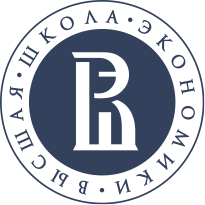 Дирекция основных образовательных программ
проект опубликован. Что дальше?
Если Вы корректно выставили срок записи, остается ждать его завершения. После этого Вам на адрес эл.почты придет письмо с эксель-файлом, в котором будет выгрузка всех поданных заявок на проект. Конечно, теоретически Вы можете взять адреса, к-ые указали студенты, прямо из файла, и начать работу. Но тогда проект не будет интегрирован им в учебные планы, начнутся переживания, звонки в учебный офис, и в итоге проект студенту придется заносить менеджеру ОП вручную, тратя лишнее время. Чтобы этого не произошло, после получения письма или завершения срока записи необходимо зайти на свою личную страницу в закладку «Мои задачи» - «Список заявок на проекты с ярмарки проектов», и отобрать заявки при помощи эл. инструмента. 
Подробная инструкция по отбору заявок студентов на проект со скриншотами расположена здесь.
После утверждения заявок напишите выбранным в проектную группу студентам приветственное письмо и договоритесь об удобных всем каналах взаимодействия. На данный момент процесс реализации проекта Университетом специально не контролируется.
После завершения проекта, желательно в течение нескольких дней после указанной даты окончания, Вам, как руководителю проекта, необходимо выдать всем студентам оценочные листы. Шаблон можно скачать, как обычно, здесь: https://electives.hse.ru/project_proff 
Обратите внимание, что оценка выставляется по 2 шкалам: за качество работы – оценка по обычной 10-балльной шкале (если поставите 3 балла и ниже, у студента образуется ак.задолженность), за объем работы – кредиты (если задачи по проекту были выполнены студентом в 100% объеме, выставляете изначально указанное в пр.предложении количество кредитов. Если студент проболел\пропал на какое-то время\не успел выполнить отведенный ему блок работ, Вы имеете право снизить количество кредитов, исходя из оценки реальной интенсивности работы студента.
15
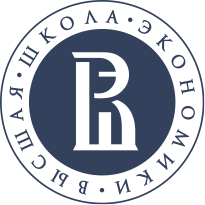 Дирекция основных образовательных программ
По любым возникающим вопросам, предложениям, комментариям Вы можете написать на почту project@hse.ru, а также ответственному сотруднику ДООП – Илларионовой Анне Евгеньевне (aillarionova@hse.ru). 

Так как концепция проектного обучения активно внедряется и развивается на всех уровнях Университета, Ярмарка проектов также претерпевает перманентные изменения – добавляются новые функции, уточняются старые, исправляются мелкие ошибки и т.п. Поэтому, если Вы не нашли ответа на свой вопрос в приложенных инструкциях или столкнулись с какой-то новой функцией при добавлении проекта, смело пишите на указанные адреса эл. почты.

Полезные ссылки:

Ярмарка проектов НИУ ВШЭ - https://www.hse.ru/org/hse/pfair/
Как добавить проект на Ярмарку, все шаги, инструкции и шаблоны - https://electives.hse.ru/project_proff
Положение о практической подготовке студентов НИУ ВШЭ - https://www.hse.ru/docs/490476951.html
16
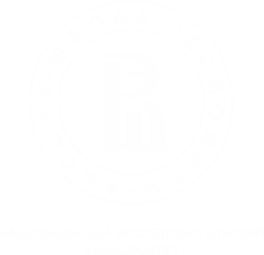